18
Wat zou dit zijn?
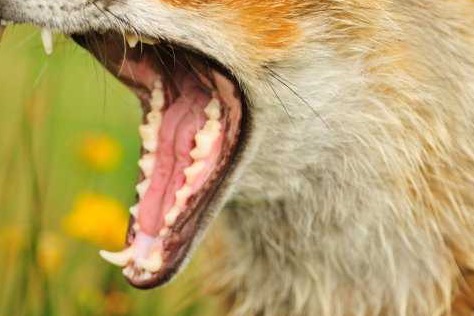 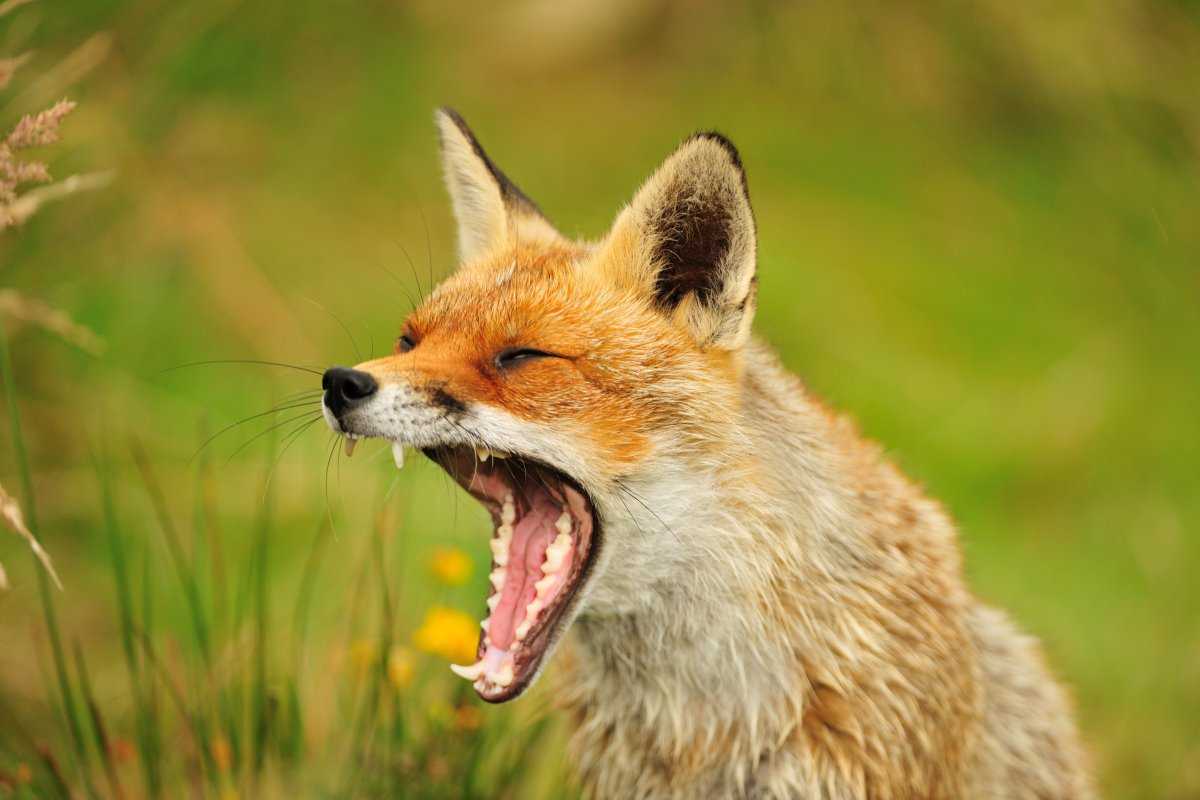 19
Wat zou dit zijn?
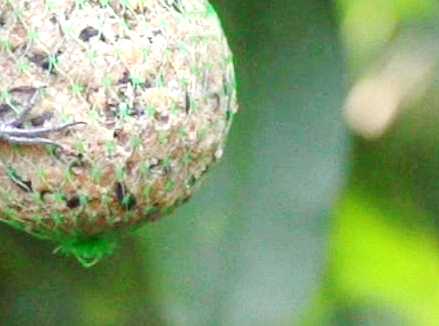 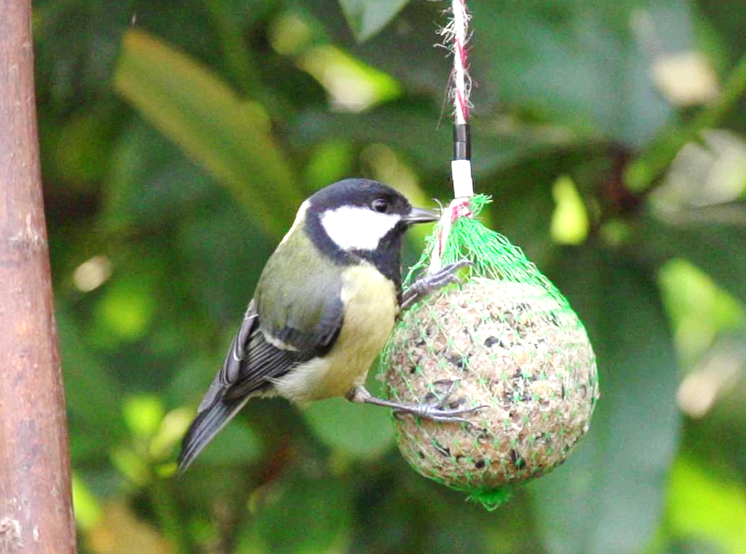 20
Wat zou dit zijn?
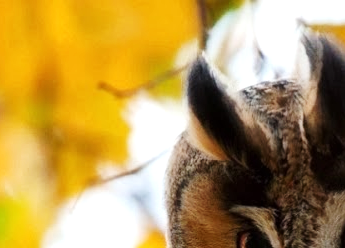 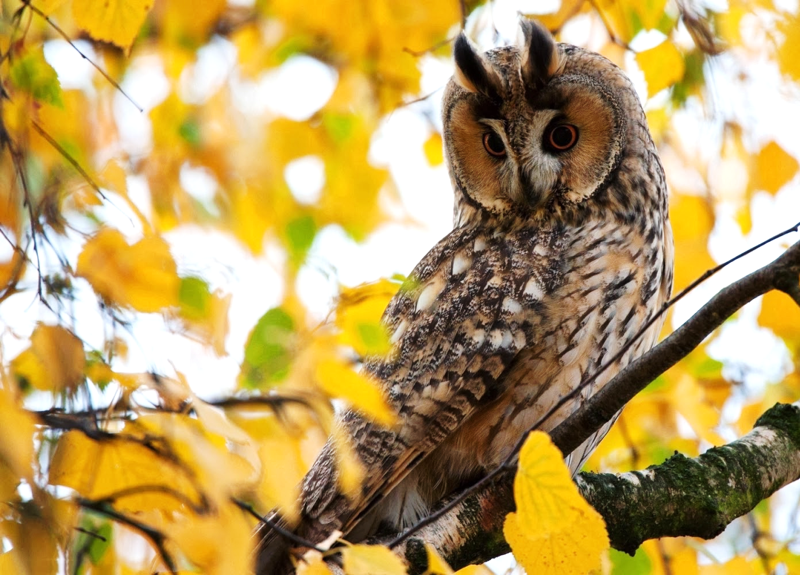 21
Wat zou dit zijn?
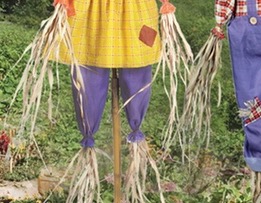 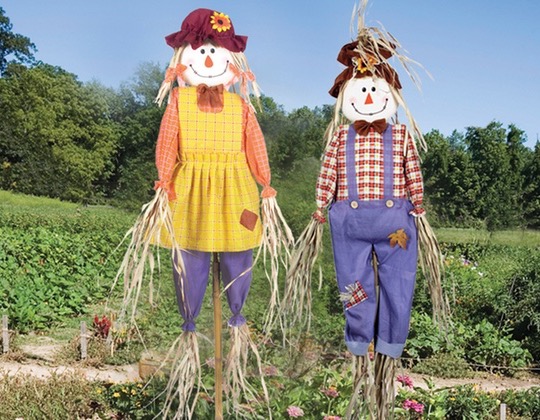 22
Wat zou dit zijn?
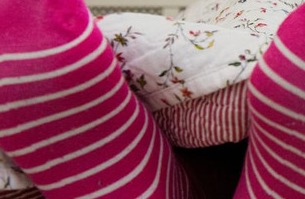 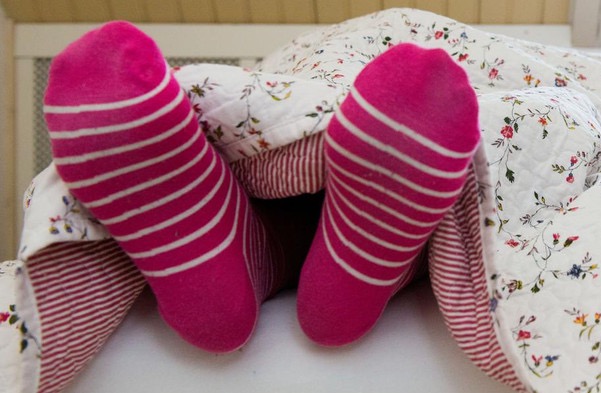 23
Wat zou dit zijn?
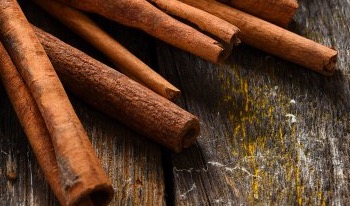 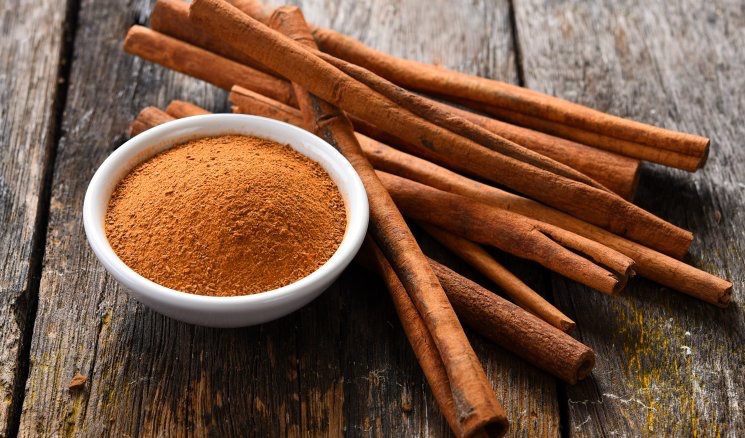 24
Wat zou dit zijn?
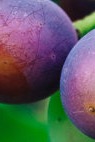 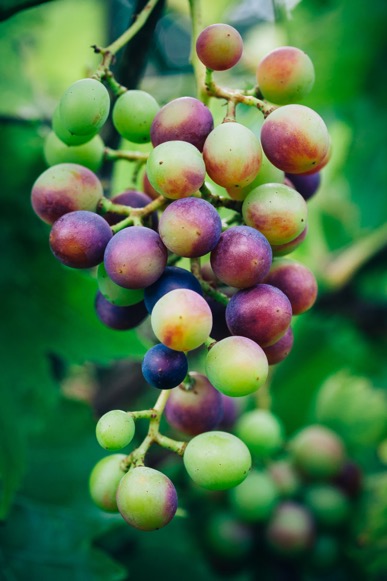 25
Wat zou dit zijn?
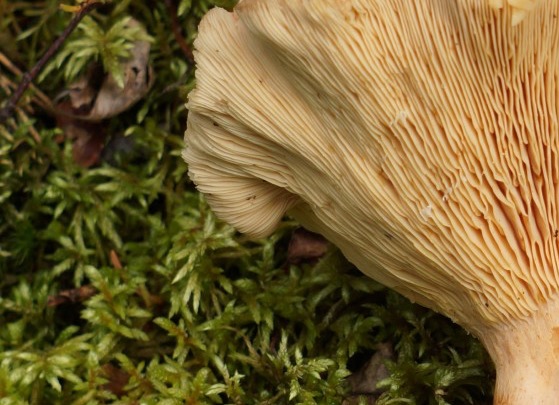 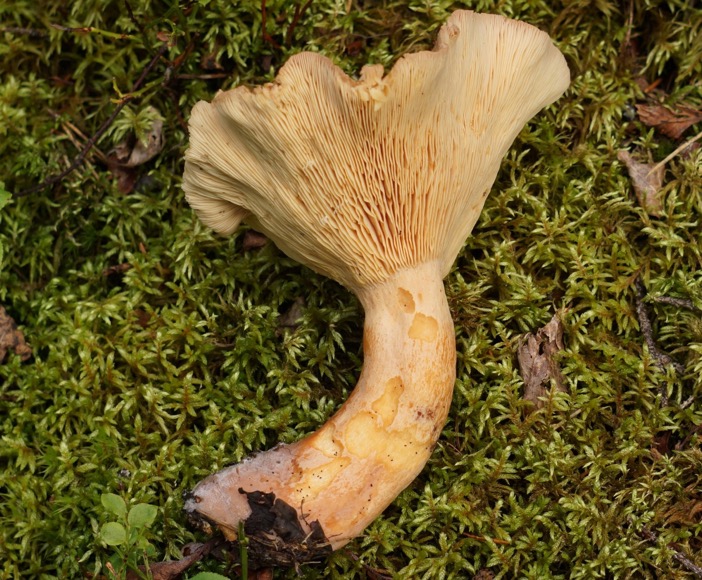 26
Wat zou dit zijn?
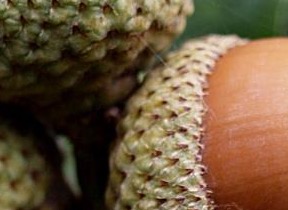 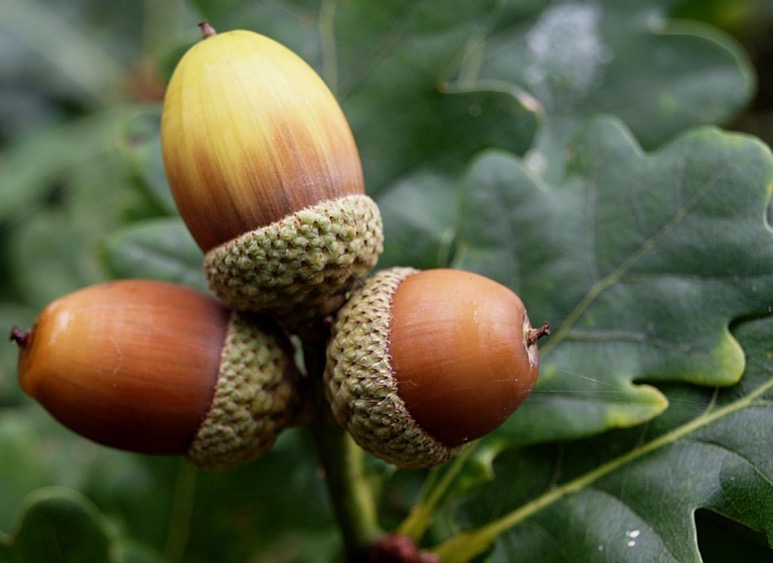 27
Wat zou dit zijn?
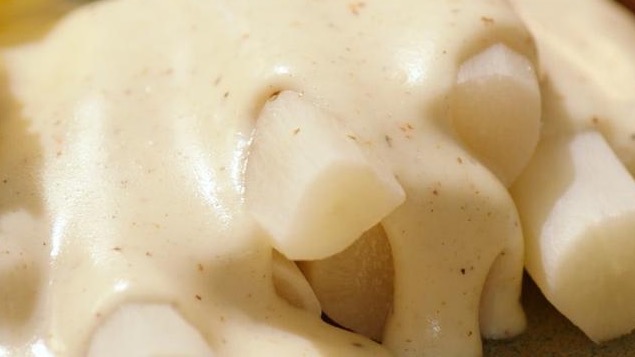 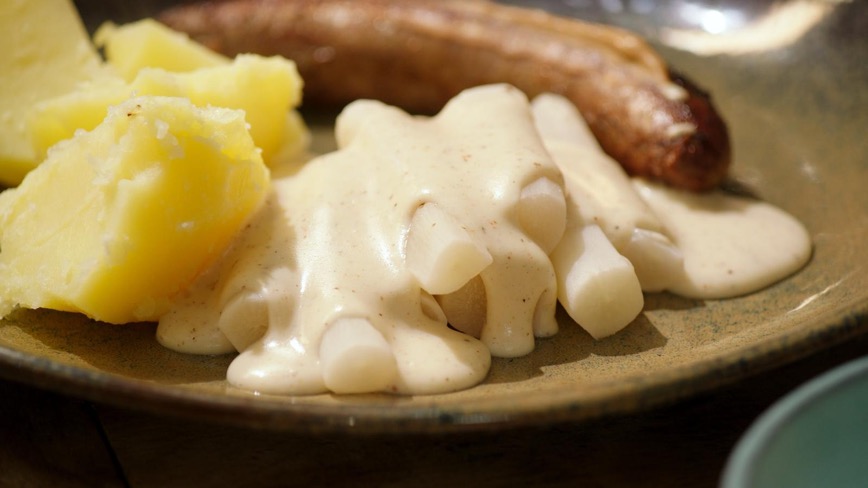 28
Wat zou dit zijn?
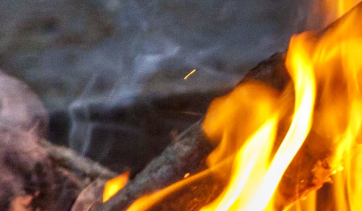 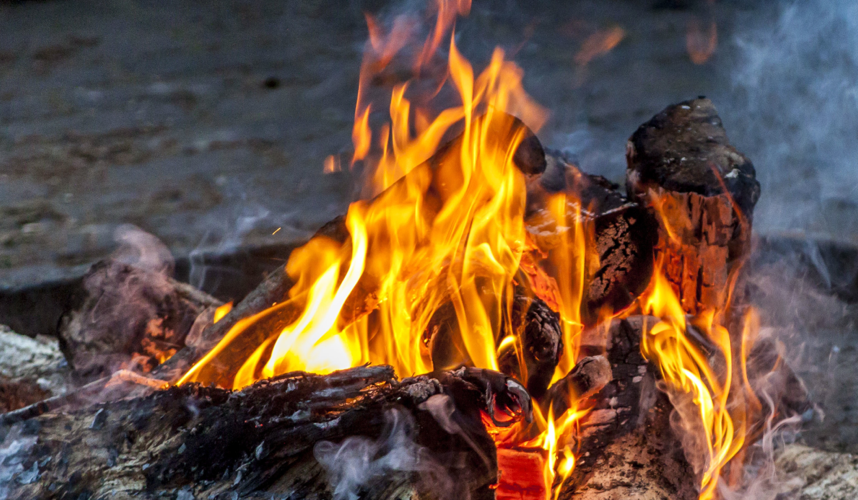 29
Wat zou dit zijn?
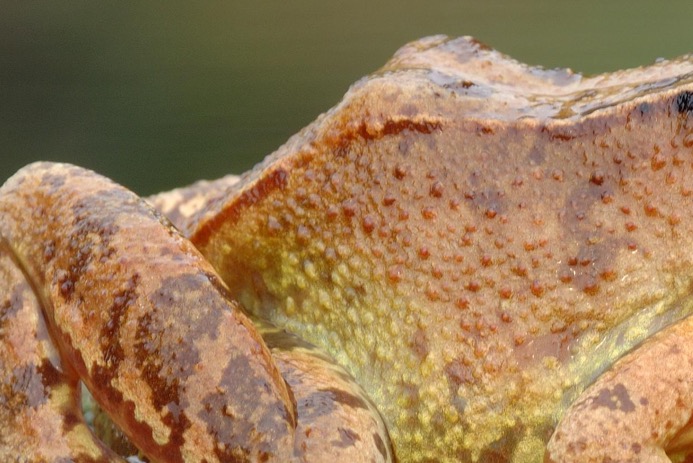 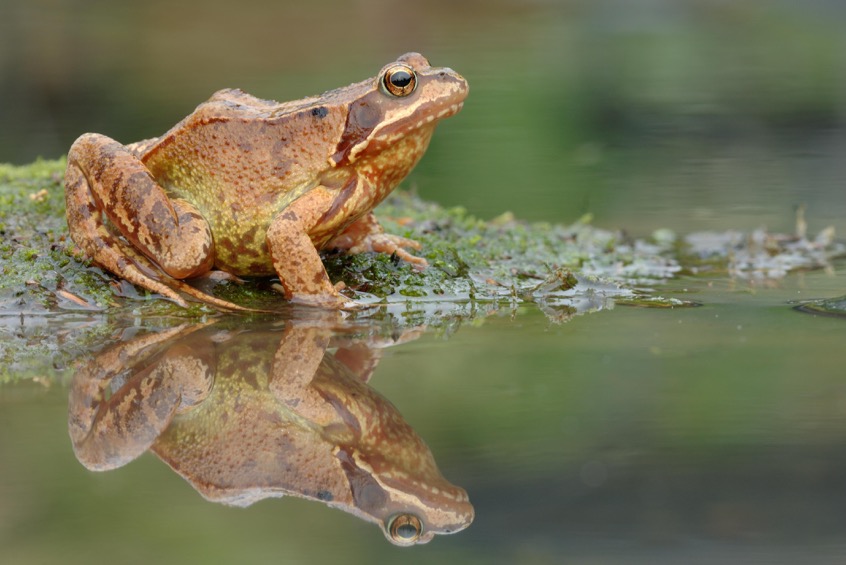 30
Wat zou dit zijn?
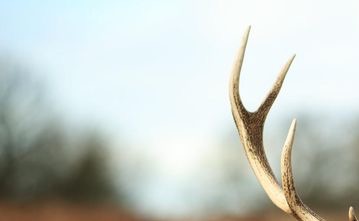 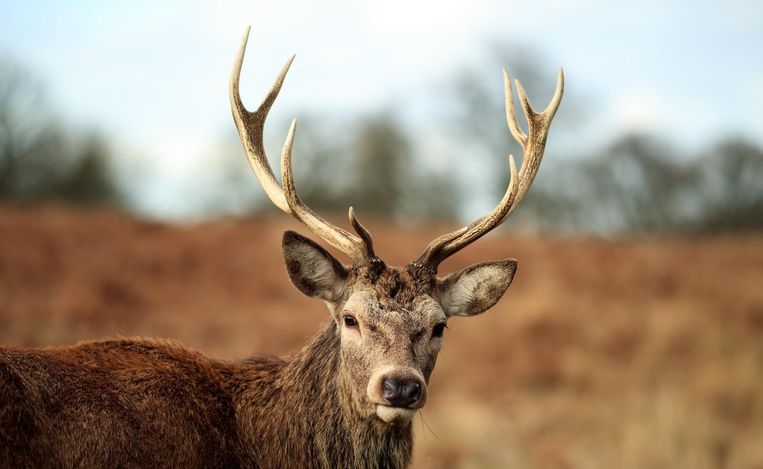 31
Wat zou dit zijn?
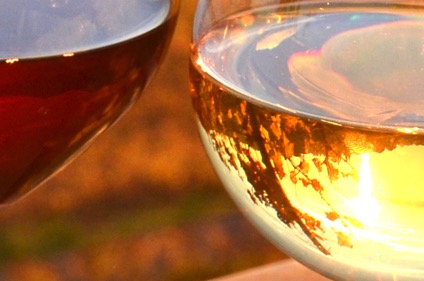 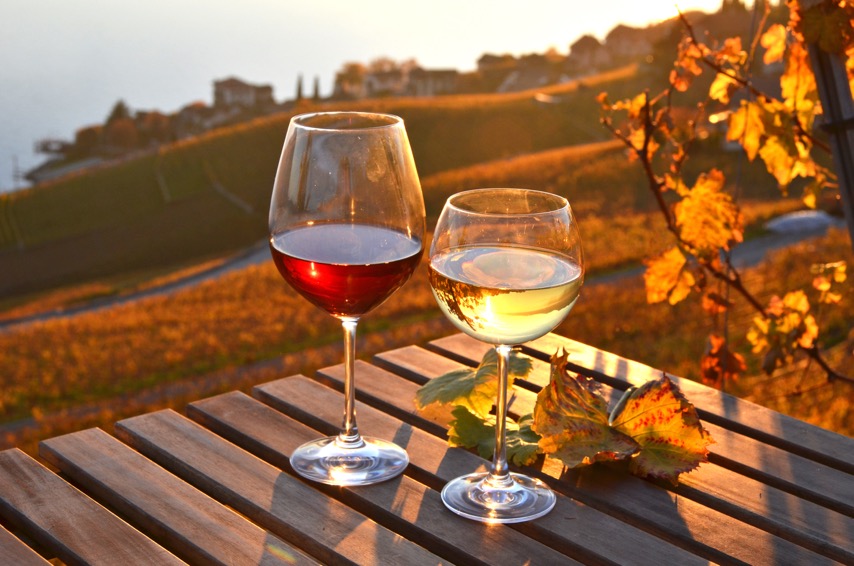 32
Wat zou dit zijn?
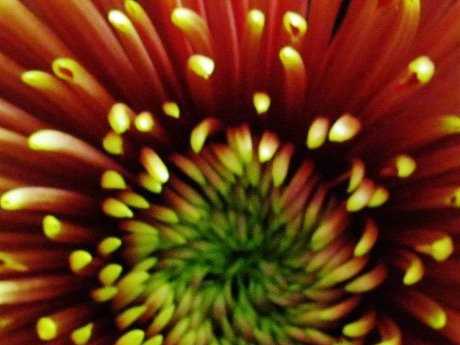 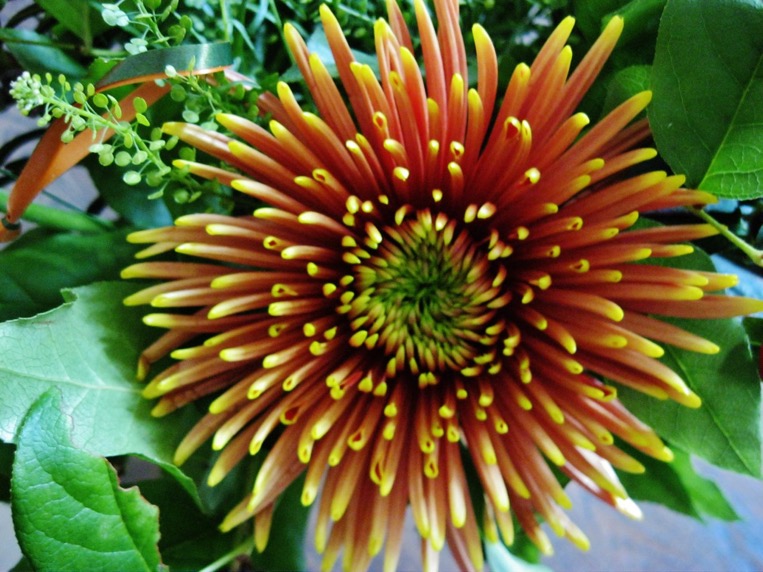 33
Wat zou dit zijn?
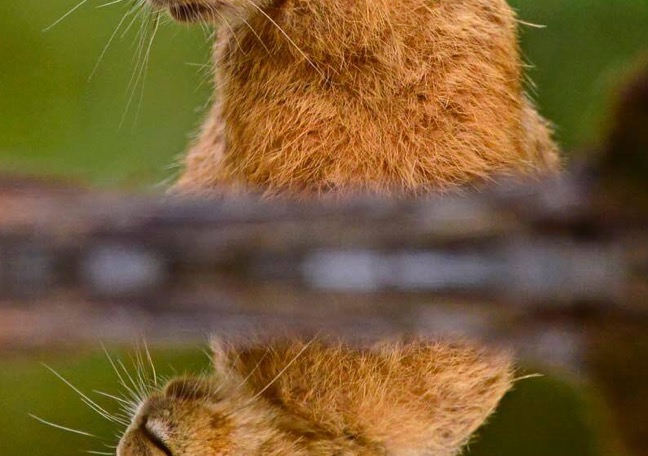 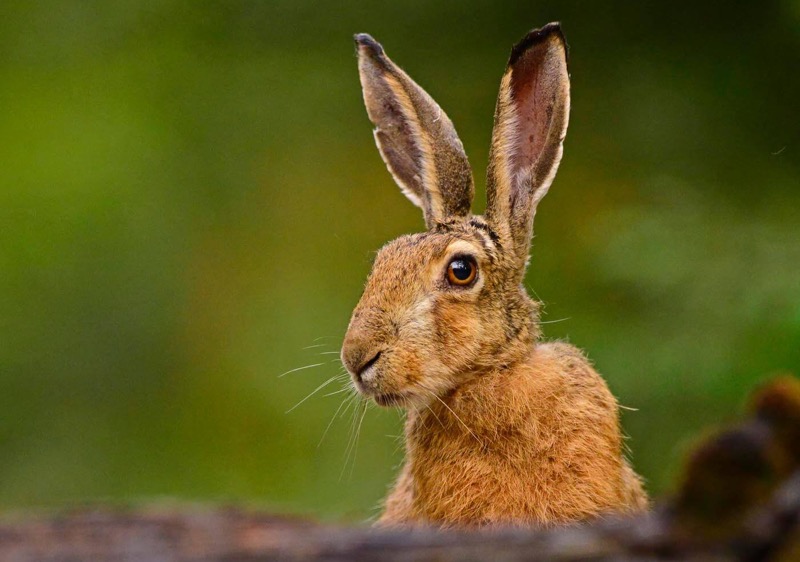 34
Wat zou dit zijn?
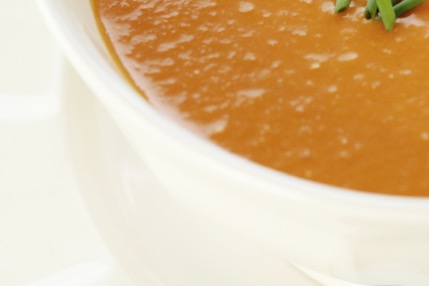 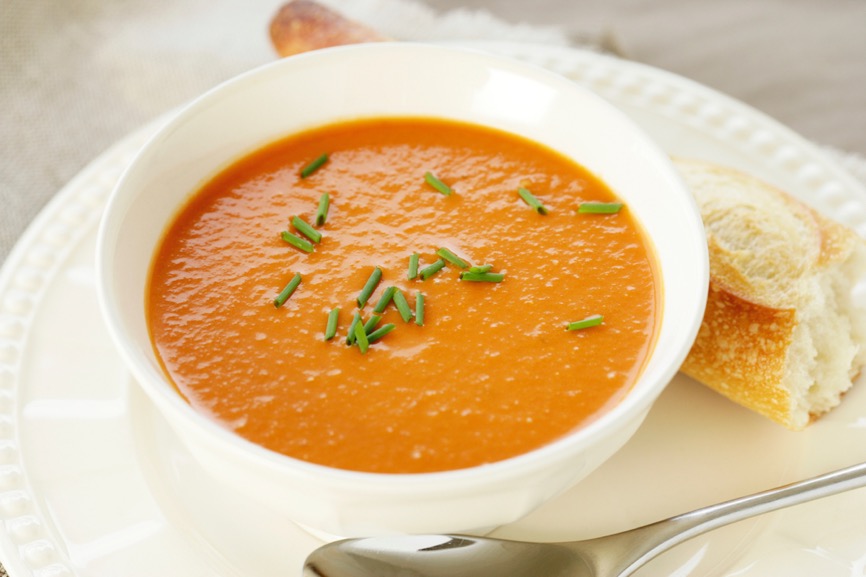 35
Wat zou dit zijn?
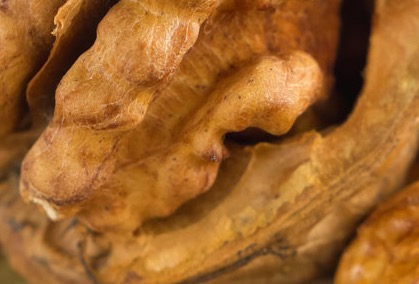 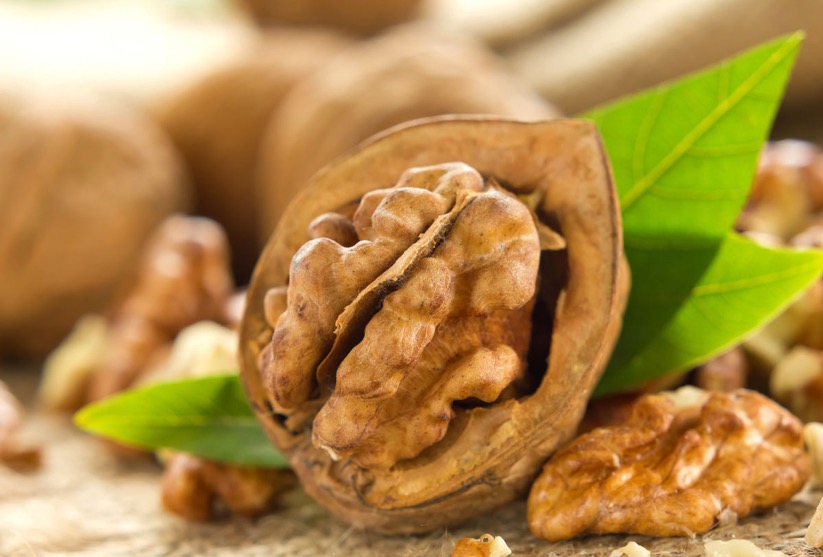 Bedankt om mee te spelen!